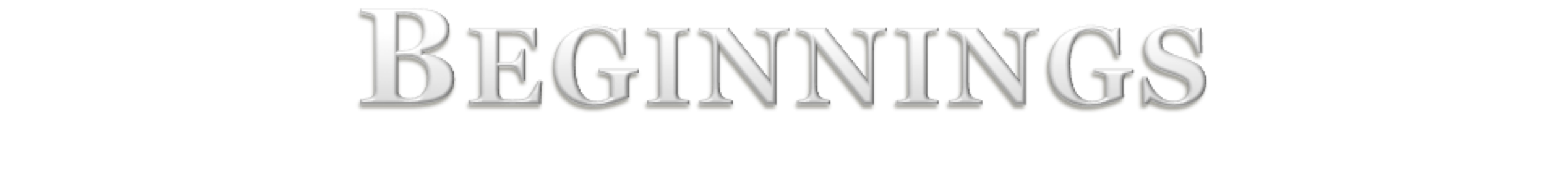 a  Mended Relationship
In life things can happen that compromise and damage relationships
True in different relationships
Friends
Co-workers
Christians
Siblings
Mates
Children
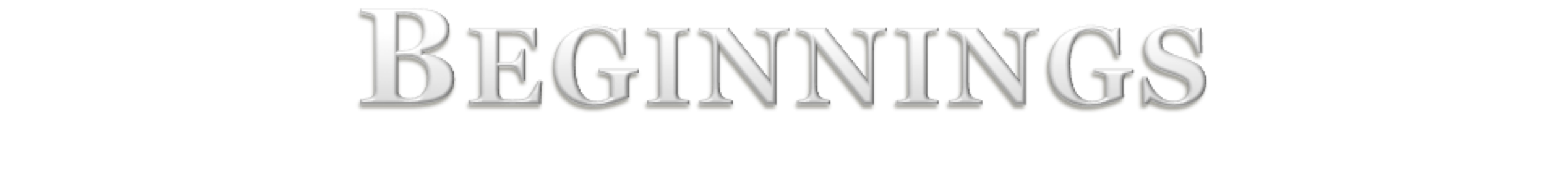 a  Mended Relationship
Should we try to mend relationships? (Matt. 5:23-24)
We should work to restore those in sin (Gal.6:1)
But, we must guard our associations (Eph. 5:11)
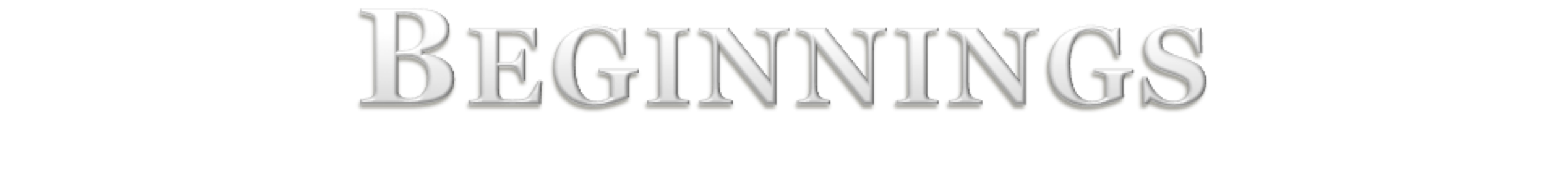 a  Mended Relationship
Starting this process can be quite unsettling.
Will we make matters worse?
Will we be hurt in the process?
Can we control our emotions?
Will we behave as a Christian should?
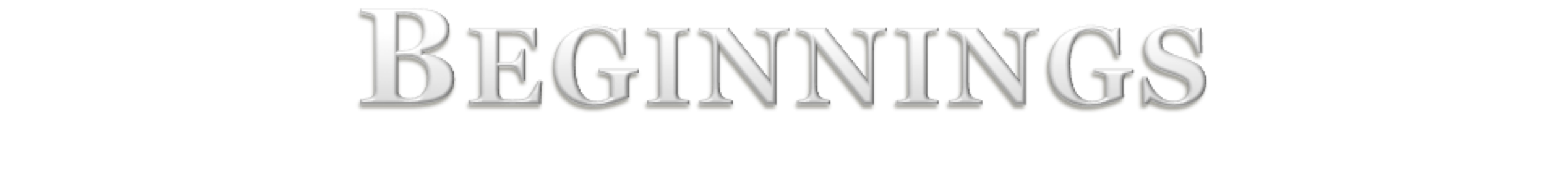 a  Mended Relationship
Foster hope for a better relationship (1 Cor. 13:4-7; 6:9-11).
Be willing to risk being hurt (1 Cor. 6:5-8; Matt. 5:38-48).
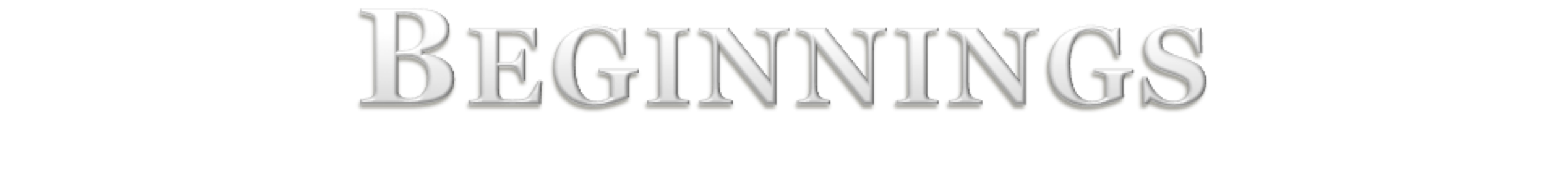 a  Mended Relationship
Try to understand the other person’s perspective (Matt. 7:12).
Be quick to listen (James 1:19-20).
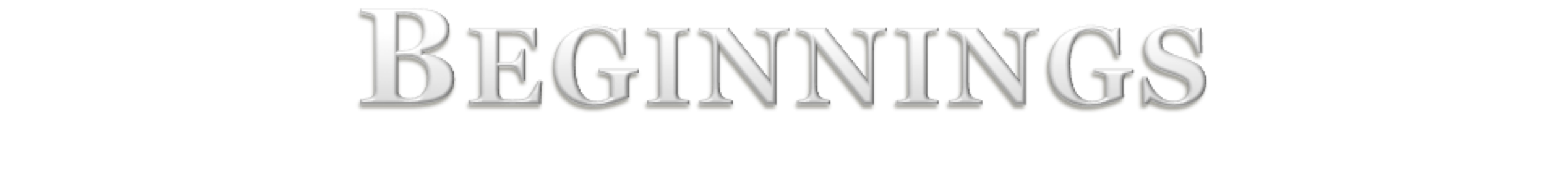 a  Mended Relationship
Put wrongs behind you and forgive (Col. 3:12-13; Phil. 3:13-14).
If it fails, you still continue to do right (Rom. 12:17-18; 1 Thess. 5:15).